Computing
Lesson 6: Network Speed and Performance

KS4 Networks
Allen Heard

   Materials from the Teach Computing Curriculum created by the National Centre for Computing Education
‹#›
‹#›
Task 1 - True or false
Decide if the following statements about broadcast traffic are true or false.
‹#›
Task 2: Advantages of a VLAN
Write down three advantages of a VLAN.
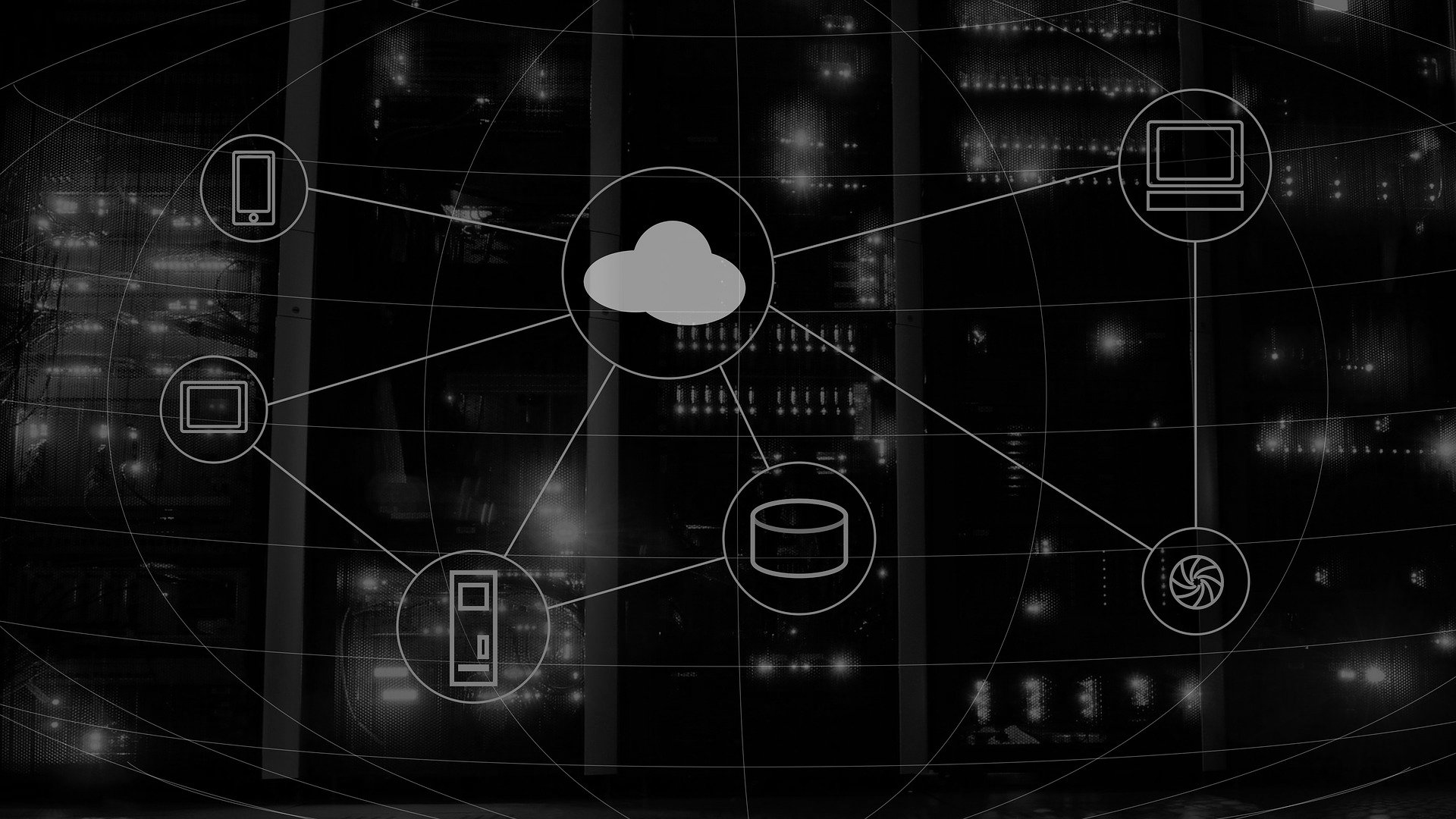 Credit: Pixabay
Task 3 - Cyber attacks
With computer networks being so prevalent in today’s modern world and almost ubiquitous access to the internet from computers and mobile devices, criminals have begun to target these networks far more frequently.
Follow this link oaknat.uk/comp-cyberattacks and read some of the articles, then fill the table on the next slide.
‹#›
Task 3 - Cyber attacks
Complete the tables on the next two slides.
‹#›
Task 3 - Cyber attacks
‹#›